আজকের পাঠে সকলকে
সু-স্বাগতম
ডিজিটাল বাংলাদেশ বিনির্মানের প্রধান হাতিয়ার
সু-শিক্ষায় সমৃদ্ধ বাংলাদেশ
পাঠ ঘোষণা ও পরিচিতিঃ
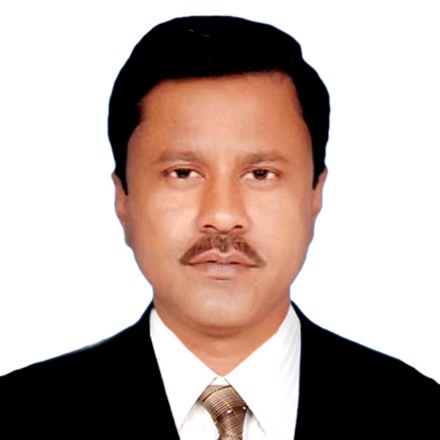 এস, এম হুমায়ুন কবির
 সহকারী প্রধান শিক্ষক                            
কোটচাঁদপুর মাধ্যমিক বালিকা বিদ্যালয়
কোটচাঁদপুর, ঝিনাইদহ।
    মোবাইল-০১৭৯৯০৬৬০৩৩
Email:smhkabir2@gamil.com
শ্রেণি : নবম
বিষয়: উচ্চতর গণিত
সময়ঃ 40 -মিনিট
শিক্ষার্থী সংখ্যাঃ =
বিশেষ পাঠঃ নবম অধ্যায় (9.1)     
   সূচকীয় ও লগারিদমীয় ফাংশন। 
তারিখ:
কোন ভৌত রাশির মাত্রাকে কি বলা হয়?
সূচক
সূচক
লগারিদম
আমাদের আজকের পাঠ
সূচকীয় ও লগারিদমীয় ফাংশন
Exponential and Logarithmic Function
এই পাঠ শেষে শিক্ষার্থীরা
# সূচকের বিভিন্ন সুত্র জানবে।
# সূচক এর বিভিন্ন প্রমাণ সম্পর্কে জানবে।
# সূচক এর বিভিন্ন গাণিতিক সমস্যার সমাধান করতে পারবে।
# সূচকীয় ফাংশনের ধারণা ব্যাখ্যা করতে পারবে।
সূচক সম্পর্কিত সুত্রঃ
সমাধান কৌশলঃ 
যেকোন বাস্তব সংখ্যার সূচক বা ঘাত পৃথক হলে তাদের গুণফল ঐ বাস্তব সংখ্যার ঘাতের সমষ্টির সাহায্যে নির্ণয় করা যায়।
 কোন বাস্তব সংখ্যার দুইটি পৃথক ঘাত বিশিষ্ট মান থাকলে তাদের ভাগফল ঐ সংখ্যাদ্বয়ের ঘাতের বিয়োগফলের মাধ্যমে নির্ণয় করা যায়।
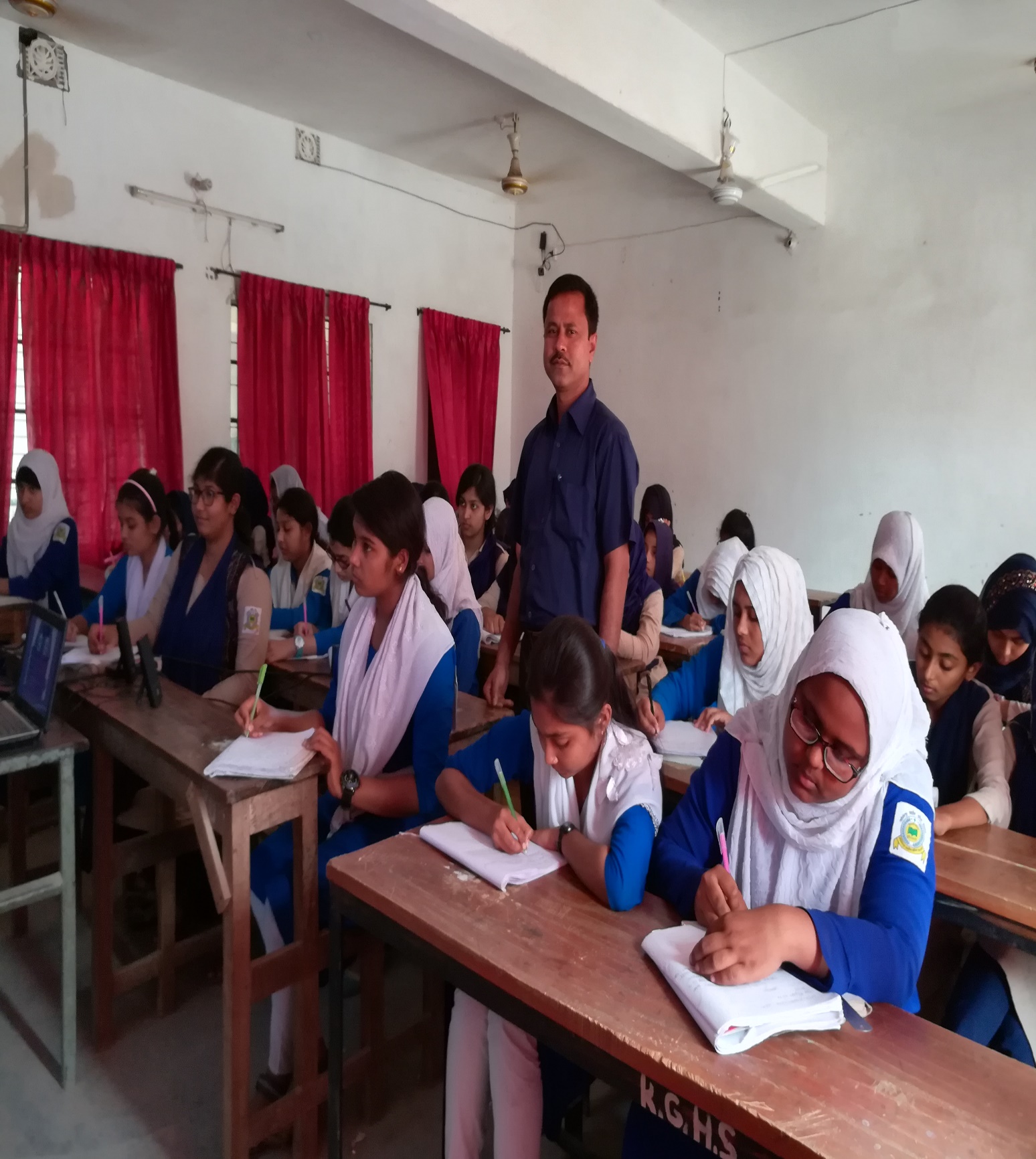 একক কাজ
একক কাজের সমাধানঃ
জোড়ায় কাজঃ
জোড়ায় কাজ 1 এর সমাধানঃ
জোড়ায় কাজ 2 এর সমাধানঃ
যাচাই,
দলীয় কাজঃ
প্রিয় শিক্ষার্থীরা তোমরা 06 জন করে এক একটি দল গঠন করে মুখোমুখি বস। এবার সকলে মিলে নিচের অংকটি কর।
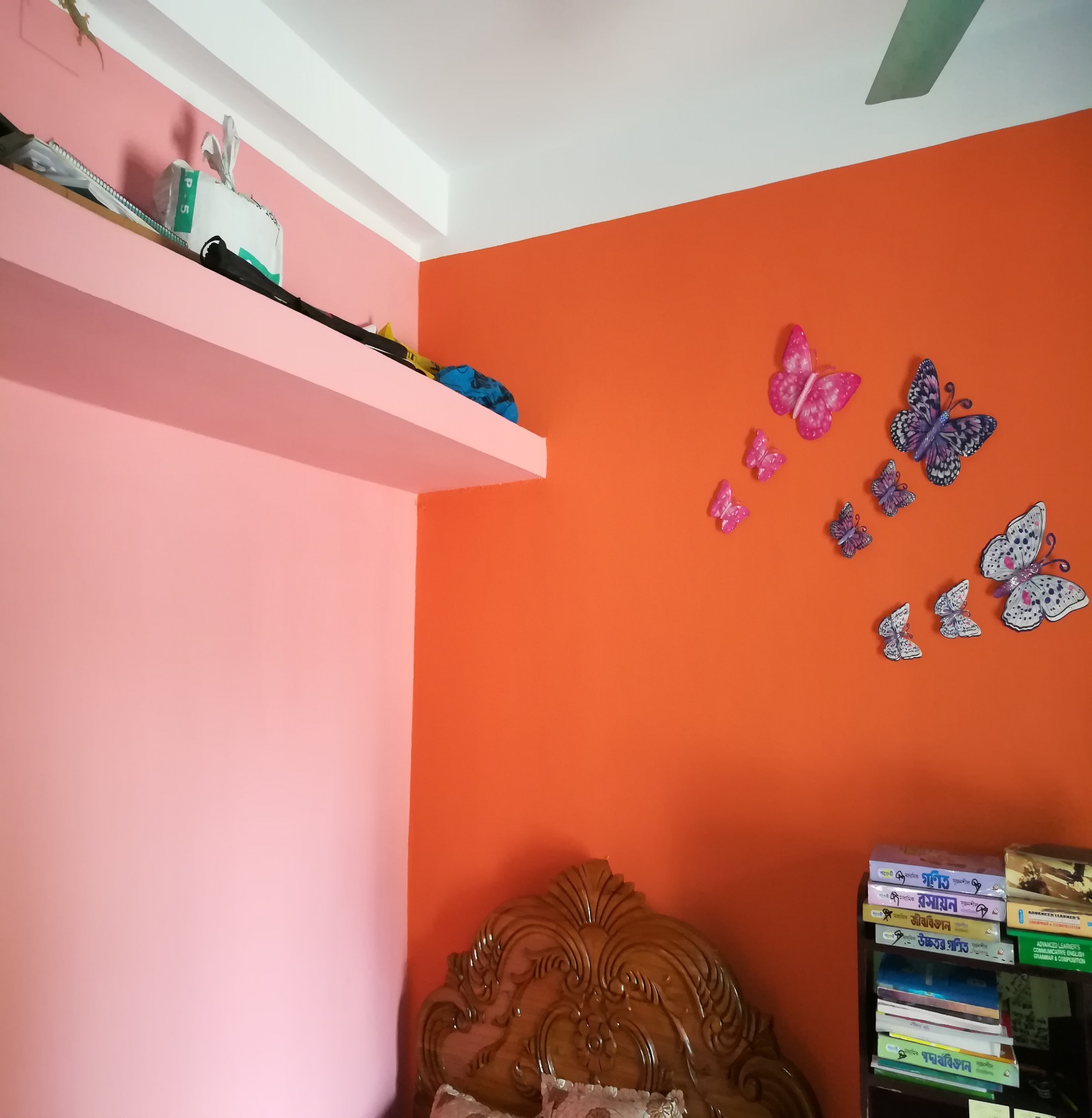 বাড়ীর কাজঃ
পাঠে সক্রিয় ভাবে অংশগ্রহনের জন্য 
সকল কে, আন্তরিক অভিনন্দন।
খোদা হাফেজ